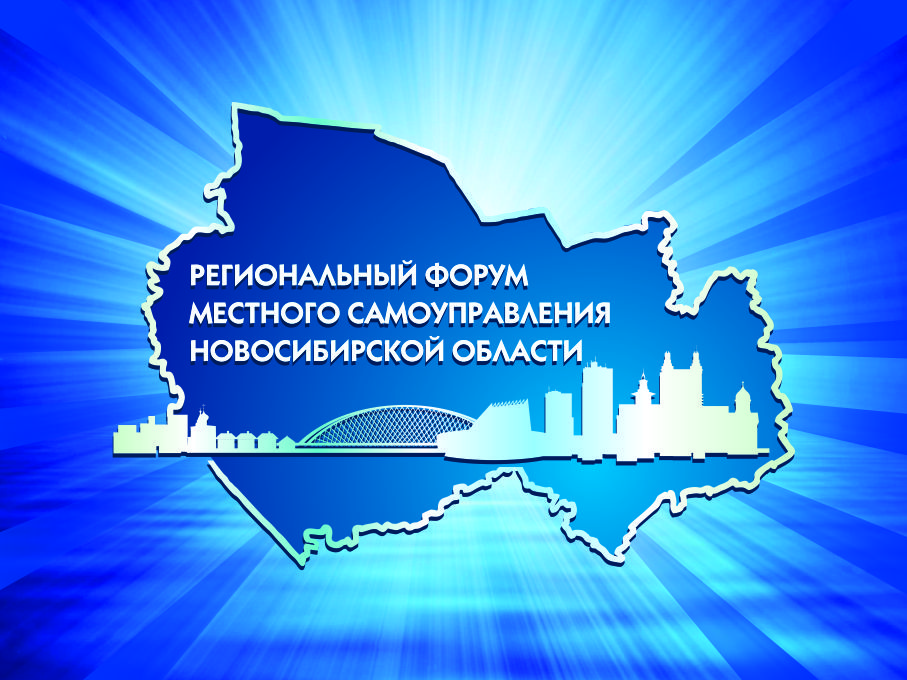 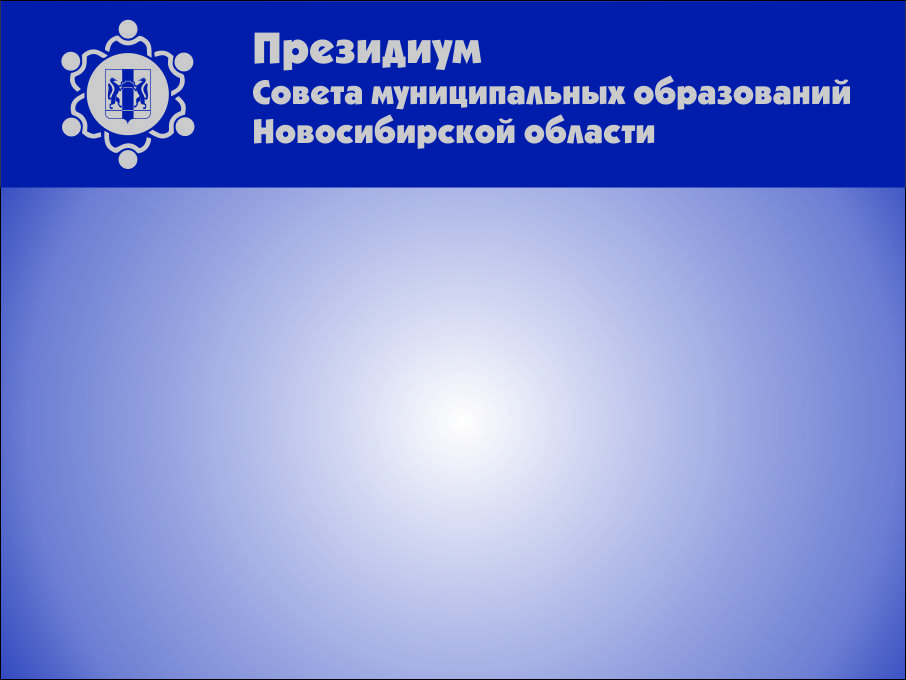 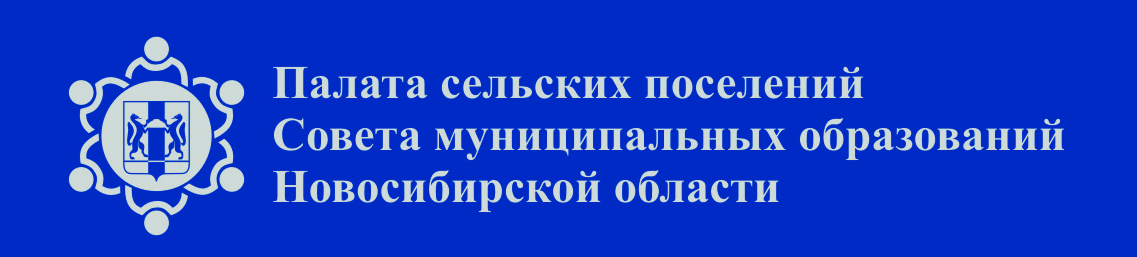 г. Новосибирск
29 августа 2017 г.
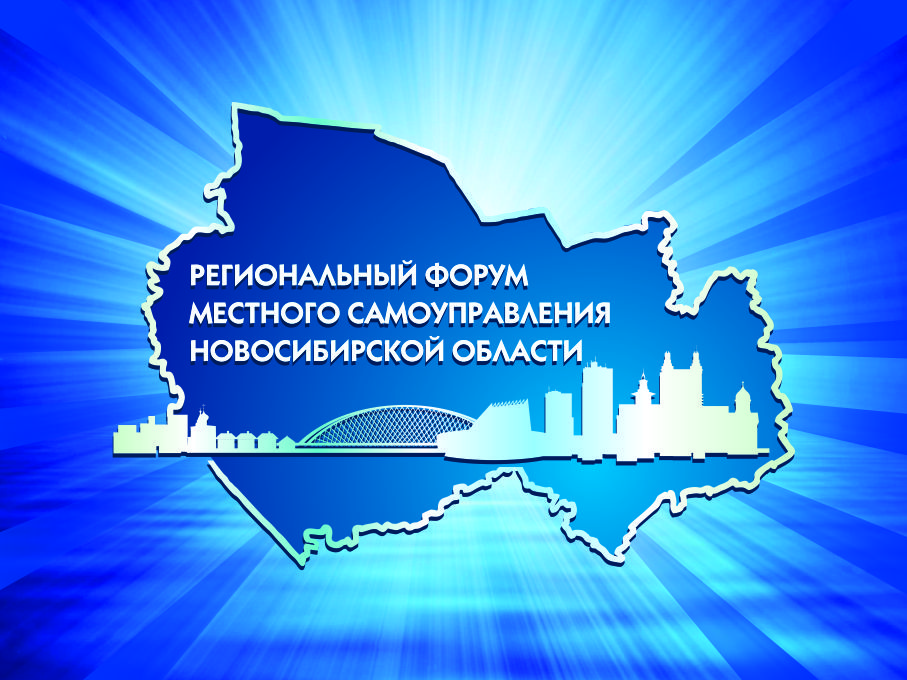 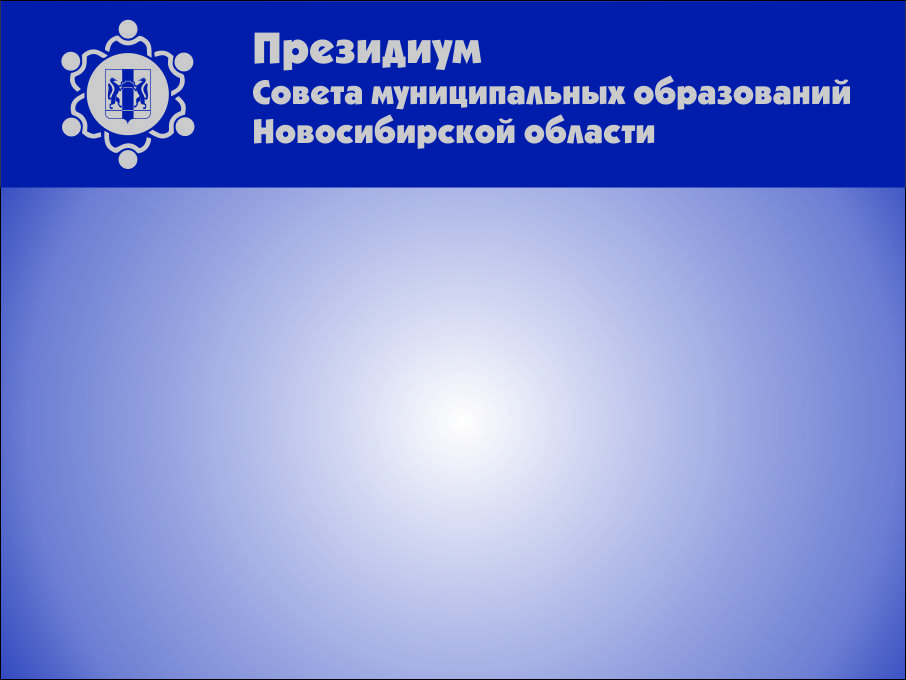 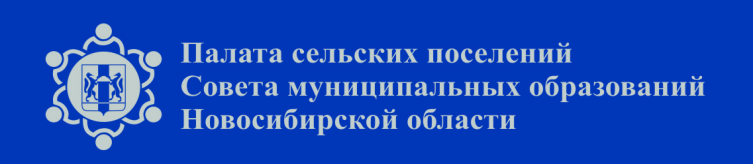 ПОВЕСТКА ЗАСЕДАНИЯ ПАЛАТЫ
1. О развитии института старост сельских населенных пунктов в Новосибирской области
Доклад: Худяков Дмитрий Константинович – начальник управления делами администрации Черепановского района Новосибирской области.
2. О системном подходе к законопроектной деятельности
Доклад: Перескоков Василий Михайлович – председатель Палаты сельских поселений Совета муниципальных образований Новосибирской области, Глава Козловского сельсовета Барабинского района Новосибирской области.
3. Разное
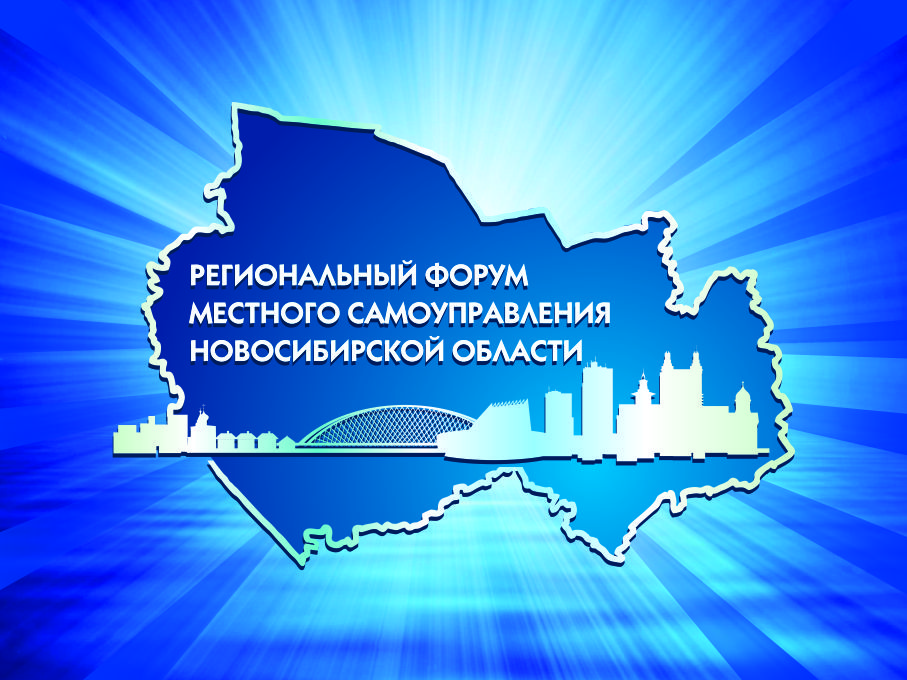 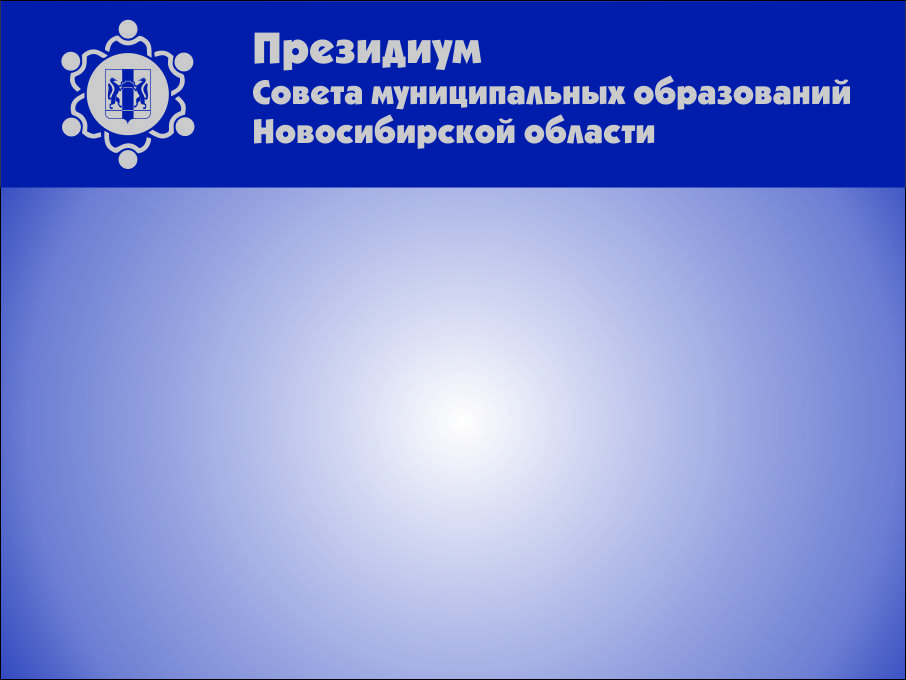 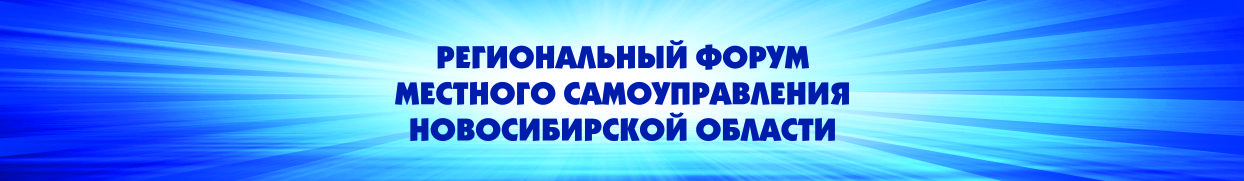 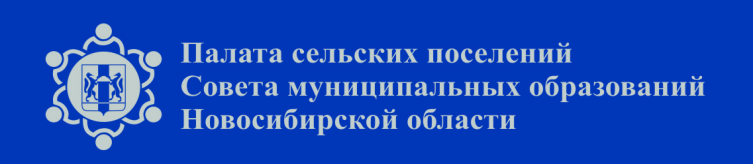 О развитии института старост сельских населенных пунктов в Новосибирской области

Доклад: Худяков Дмитрий Константинович – начальник управления делами администрации Черепановского района Новосибирской области.
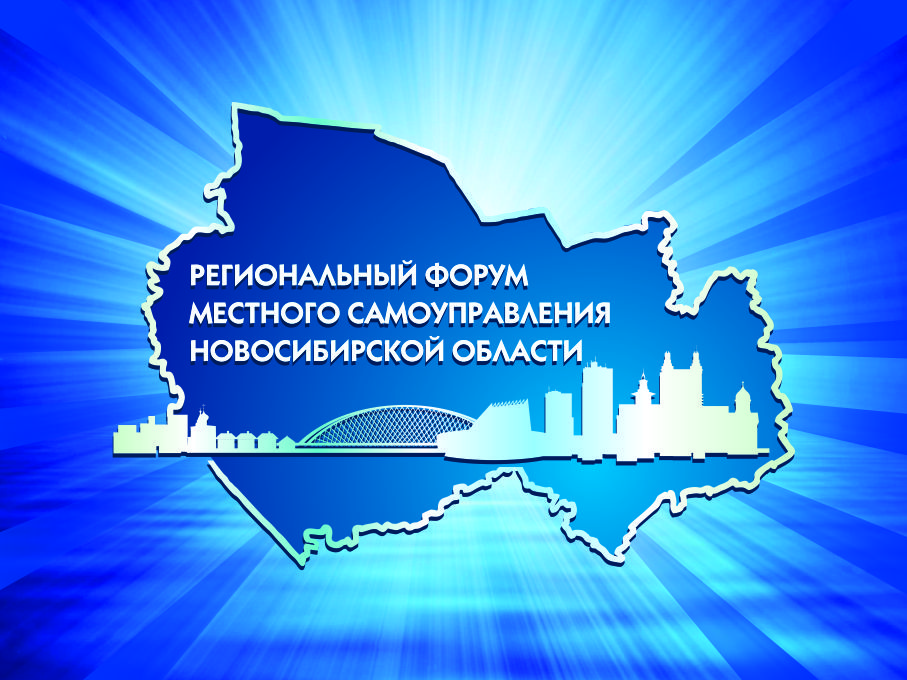 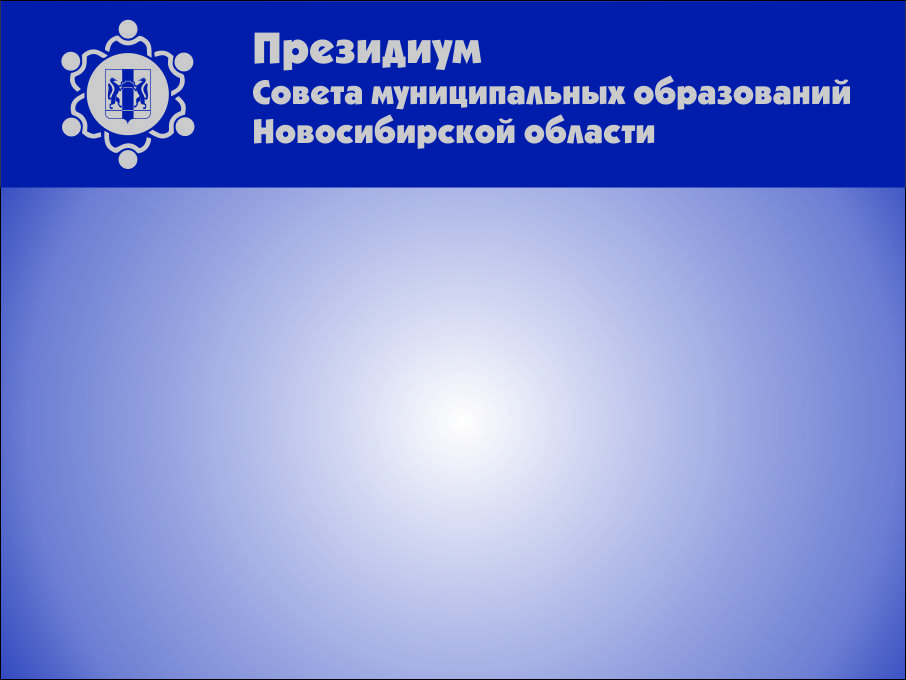 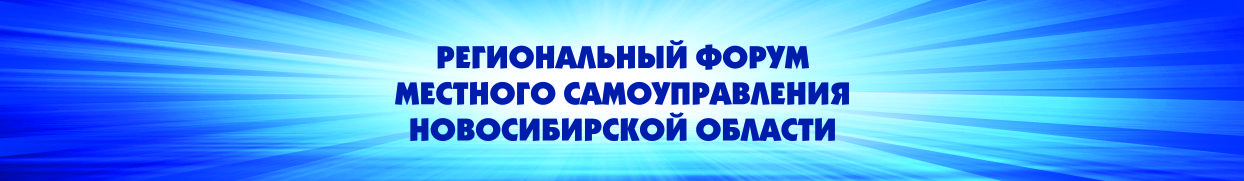 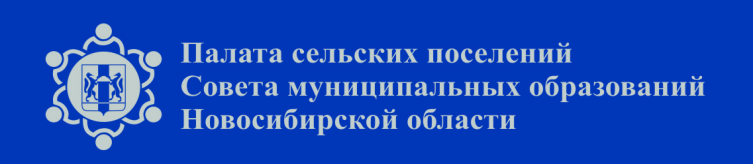 О системном подходе к законопроектной деятельности

Доклад: Перескоков Василий Михайлович – председатель Палаты сельских поселений Совета муниципальных образований Новосибирской области, Глава Козловского сельсовета Барабинского района Новосибирской области.